Figure 1 Distribution of ailments in children in relation to continent of destination. Figures do not add up to 1,022 ...
J Travel Med, Volume 19, Issue 3, 1 May 2012, Pages 144–149, https://doi.org/10.1111/j.1708-8305.2011.00551.x
The content of this slide may be subject to copyright: please see the slide notes for details.
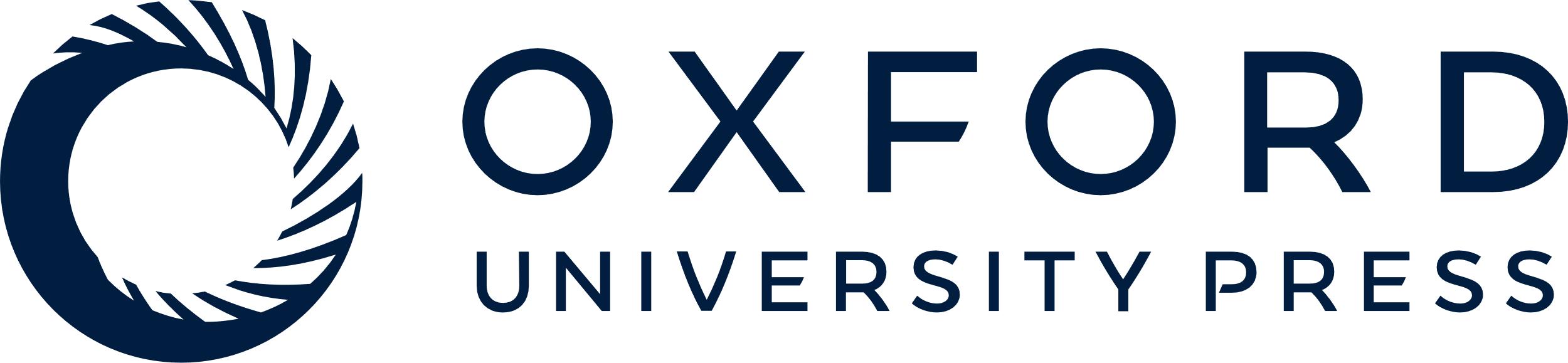 [Speaker Notes: Figure 1 Distribution of ailments in children in relation to continent of destination. Figures do not add up to 1,022 ailments because two children (four ailments) traveling to Australia are missing from this graph. *South and Central America. **Number of ailments reported per corresponding continent per personmonth of travel.


Unless provided in the caption above, the following copyright applies to the content of this slide: © 2012 International Society of Travel Medicine]